Hydroraking Sub-committee

		Dave McDonald 	Dana Dudley
		Ron Pearson		Tom Nowd
		Suzanna Dudley 	Bob Novacek
		Phyllis Andella	Mario Andella
		Mike Nault		Jim LeBlanc
	March 4, 2009
Topics
Objectives
Goals
Proposed hydroraking methods
Benefits
Open discussion
Appendix
03.04.2009
2
Objectives
Pros and cons of hydroraking
What’s  involved?
Identify areas to be hydroraked
Determine method of discarding debris
Identify hydroraking companies
Costs and expenses
Permits
Cost of hydroraking
03.04.2009
3
Goal
Determine if hydroraking is a feasible lake management technique for Hickory Hills Lake
03.04.2009
4
How Hydroraking functions
Equivalent of a floating  backhoe
Outfitted with a raking tool that removes thick root masses and associated sediment and debris
Can be used for removing stumps, water lily root masses and other debris
Can be used with the weed harvester for transporting debris to a shore location for pickup and disposal
03.04.2009
5
Benefits
Removes vegetation difficult to harvest by other means
Allows removal of leaves, stumps, or other obstructions
Can navigate in very shallow water
03.04.2009
6
Detriments
May spread plants that reproduce by fragmentation
Although, plants will not grow in areas of strong current
Can be controlled with turbidity screen
May generate high turbidity and alter habitats in the work area
Control turbidity by using turbidity screens
Monitor turbidity around the hydroraking area before, during, and after hydroraking
Disposal – Where? See debris removal on page 9
Not a permanent solution
03.04.2009
7
Factors favoring the use of this technique
The target species has dense root masses but usually only occupies only a small part of the lake
Underwater obstructions are targeted for removal
Suspended sediments resettle quickly and leave minimal residual turbidity
Convenient access for equipment and trucks and a nearby location for plant disposal are available
Use weed harvester to transport debris
03.04.2009
8
Debris removal
Use weed harvester for transporting
Suggestions for removal and pickup are:
Across personal property
Horizon Island Road causeway
Store and dried on Hickory Hills pr0perty or on personal property (with permission from owner) for discarding
Placed in dumpsters for immediate removal
Compost pile
Free compost for gardens and lawns
Sold to local nurseries
Town may have uses for the compost
03.04.2009
9
Definition and Cost estimate from Aquatic Control Technology Inc.
The Hydro-Rake is essentially a floating backhoe with hydraulically powered paddle-wheels. 
It is contracted on an hourly basis for $185/hour with a lump sum mobilization charge of $1,000-$1,500.
03.04.2009
10
Future
Need cost estimates and information from other hydroraking company/s (if any)
Permitting costs
Water testing, if any is needed? 
See chart on following page
May need heavy-metal test prior to hydroraking
Liability insurance for Hickory Hills lake shareholders, if needed?
03.04.2009
11
03.04.2009
12
Hydroraking meeting 3/4/09 Open discussion
Pros and cons
Can be used for dredging
Discarding the unwanted materials
Hire company  for a test site. 
Use Island Road Mulpus brook tributary as test site
Remove large piles of debris from trap near mouth.
Remove aquatic plants downstream from trap so water will flow freely (so floating objects will not lodge in aquatic plants)
Contact Aquatic Technologies for additional info?
Some hydroraking costs can be paid by donations
03.04.2009
13
Subcommittee statement
In our opinion, hydroraking would greatly benefit the residents of Hickory Hills lake. 
	Although mother nature usually provides its own maintenance, sometimes she needs help.
03.04.2009
14
Appendix A – Photo at mouth of Mulpus brook showing debris
03.04.2009
15
Stumps and debris that washed down Mulpus brook
03.04.2009
16
Secondary egress caused by beaver dam water diversion & subsequent washout
03.04.2009
17
03.04.2009
18
Hydroraking test area
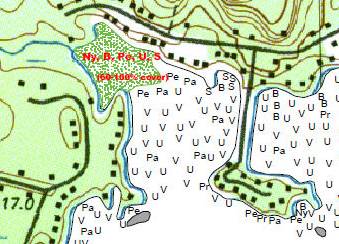 Mulpus brook tributary test area
Horizon Island
03.04.2009
19
Mulpus tributary showing silting @2006
03.04.2009
20